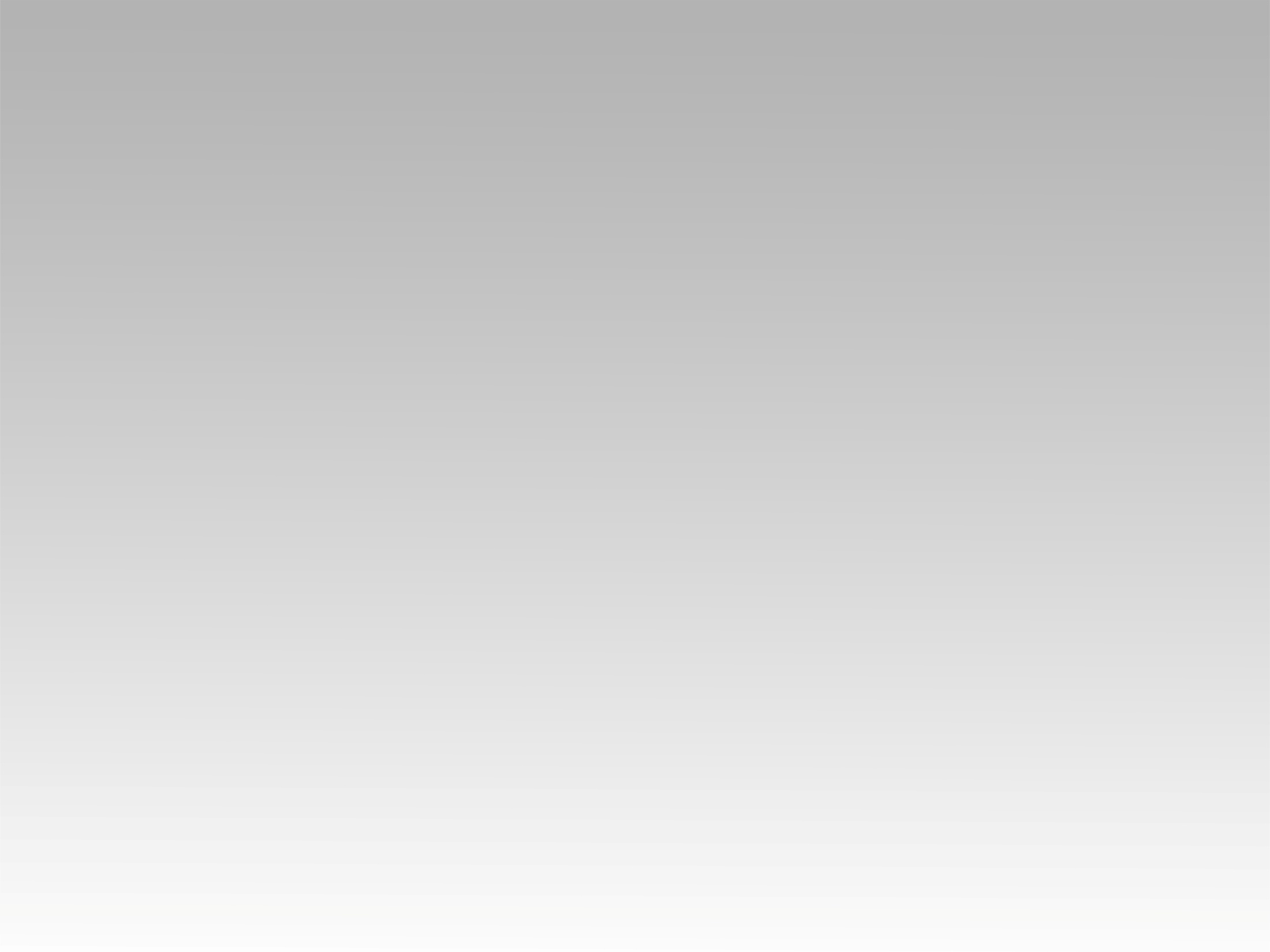 تـرنيــمة
أغني في وسط الآلام
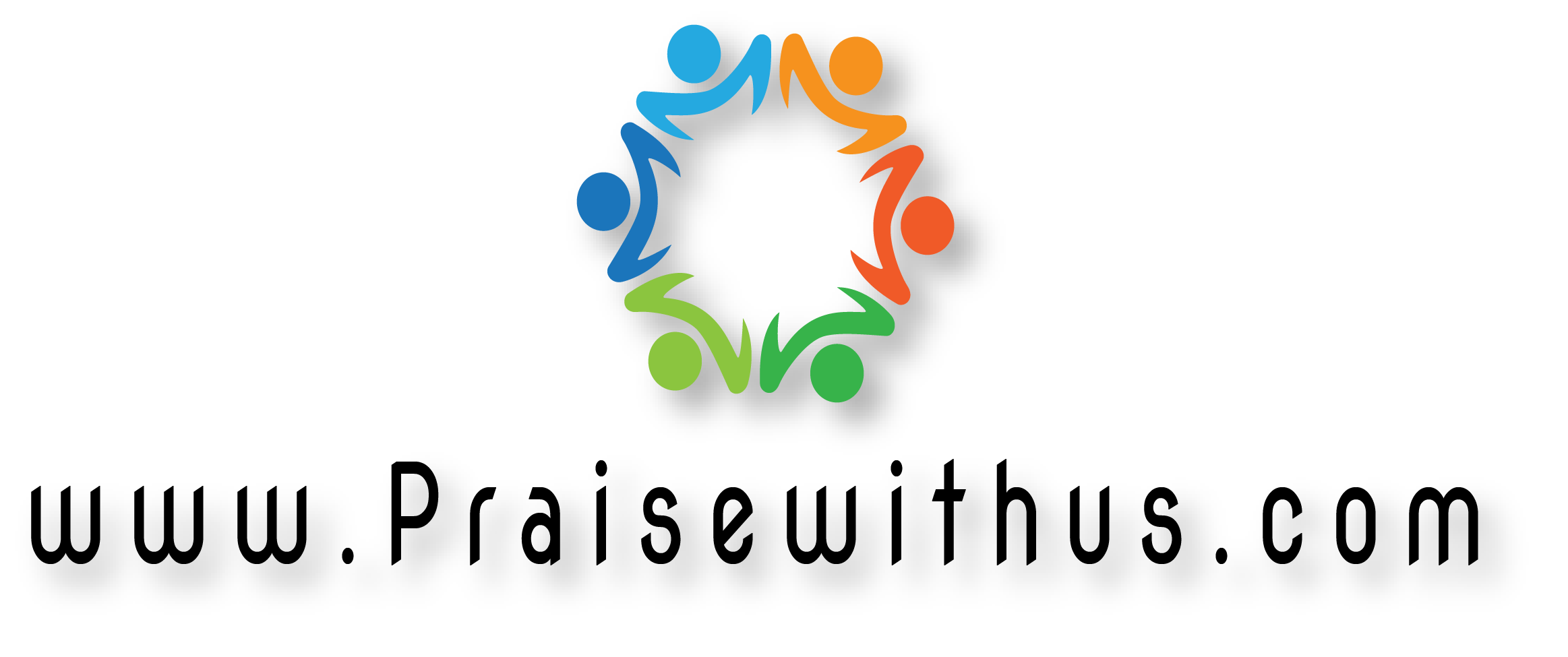 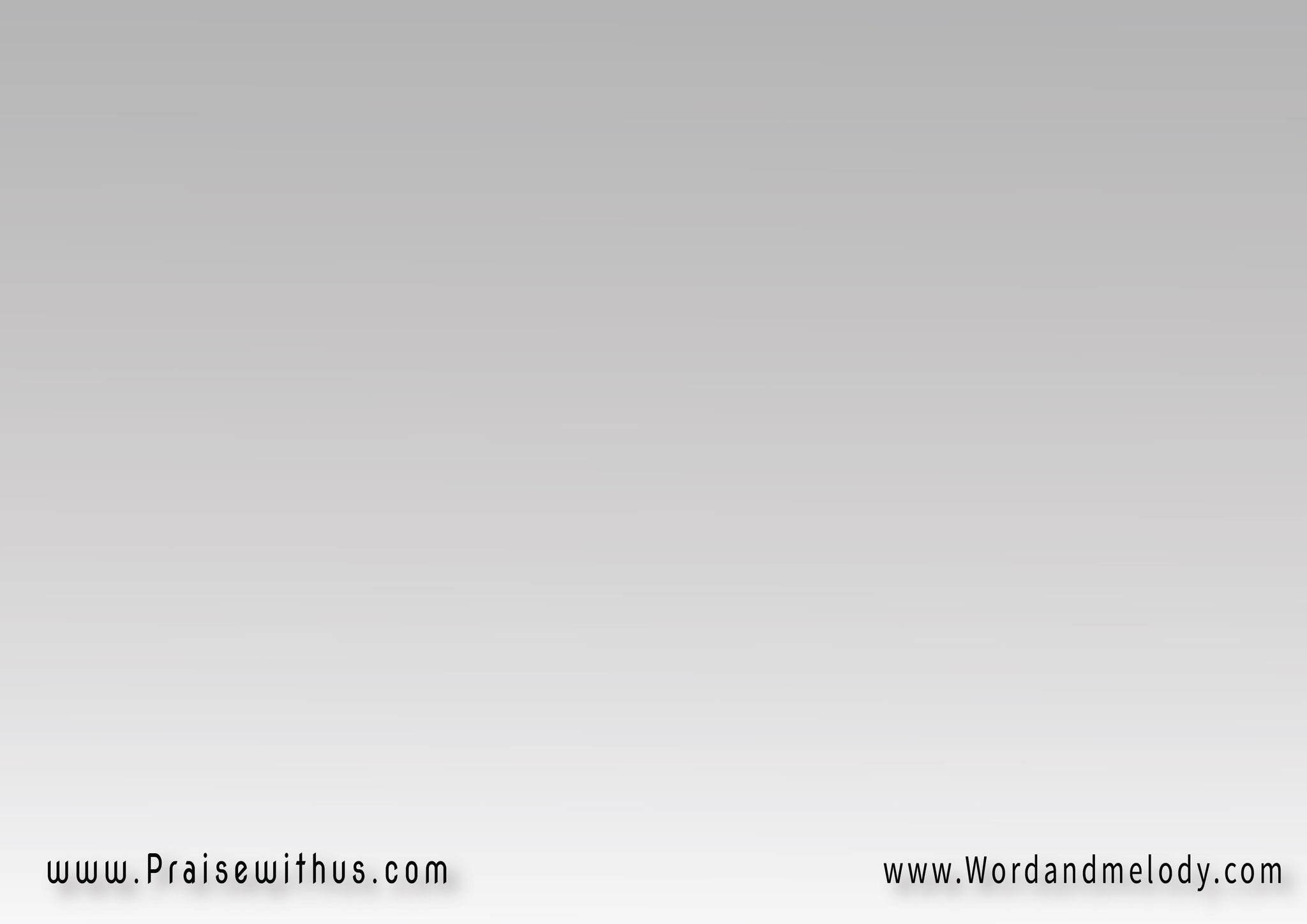 القرار:
(أغني في وسط الآلام 
وأعبد إلهي على الدوام)2(ماشي معايا طول الأيام) 2 رحمة وخير وماليني سلام
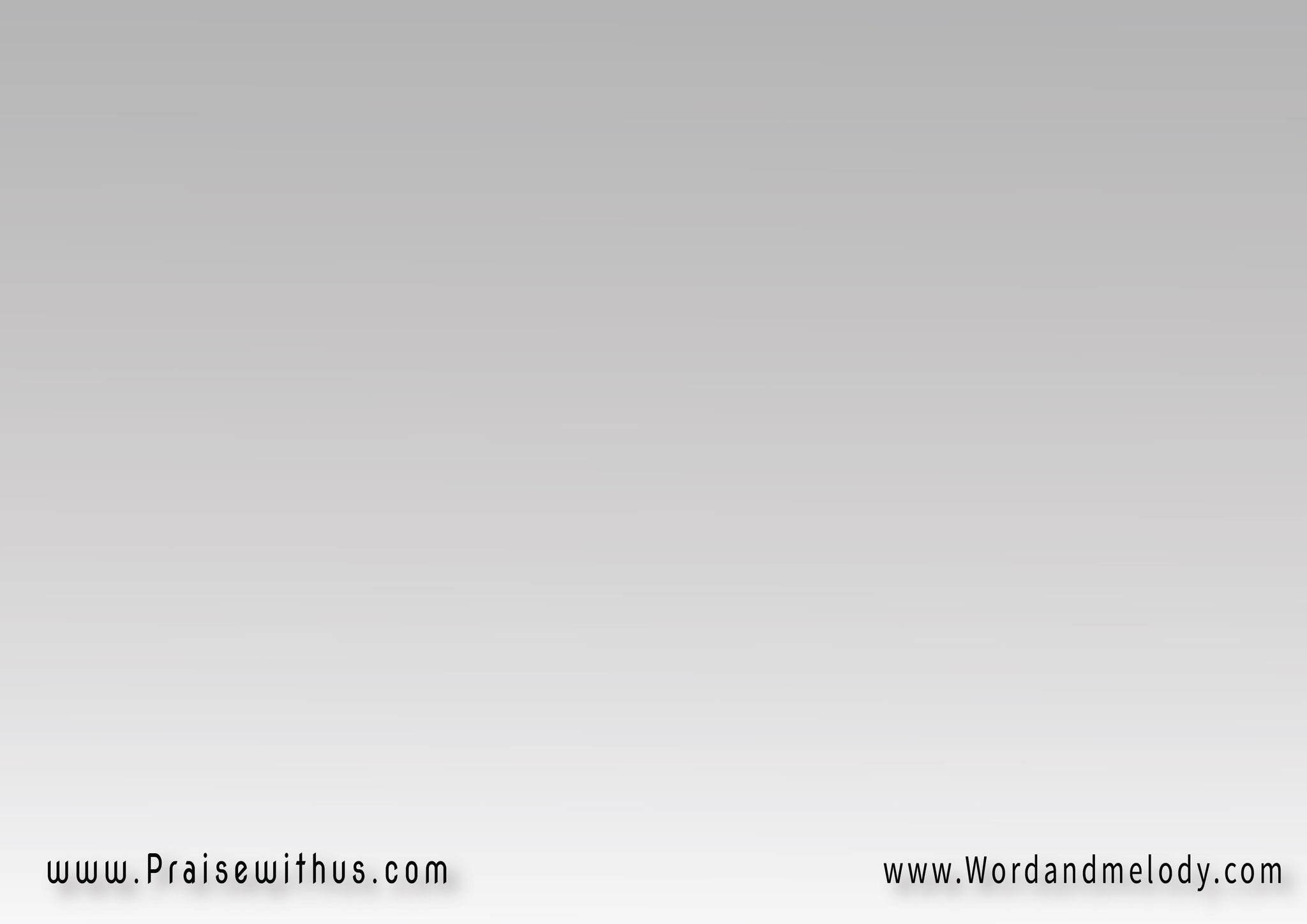 1- 
(لوكنت في ضيق مش هيسيبني مادمت بعيش ملء مشيئته) 2
(في وقته بيسرع لنجاتي) 2 ويملا عمري بمعرفته
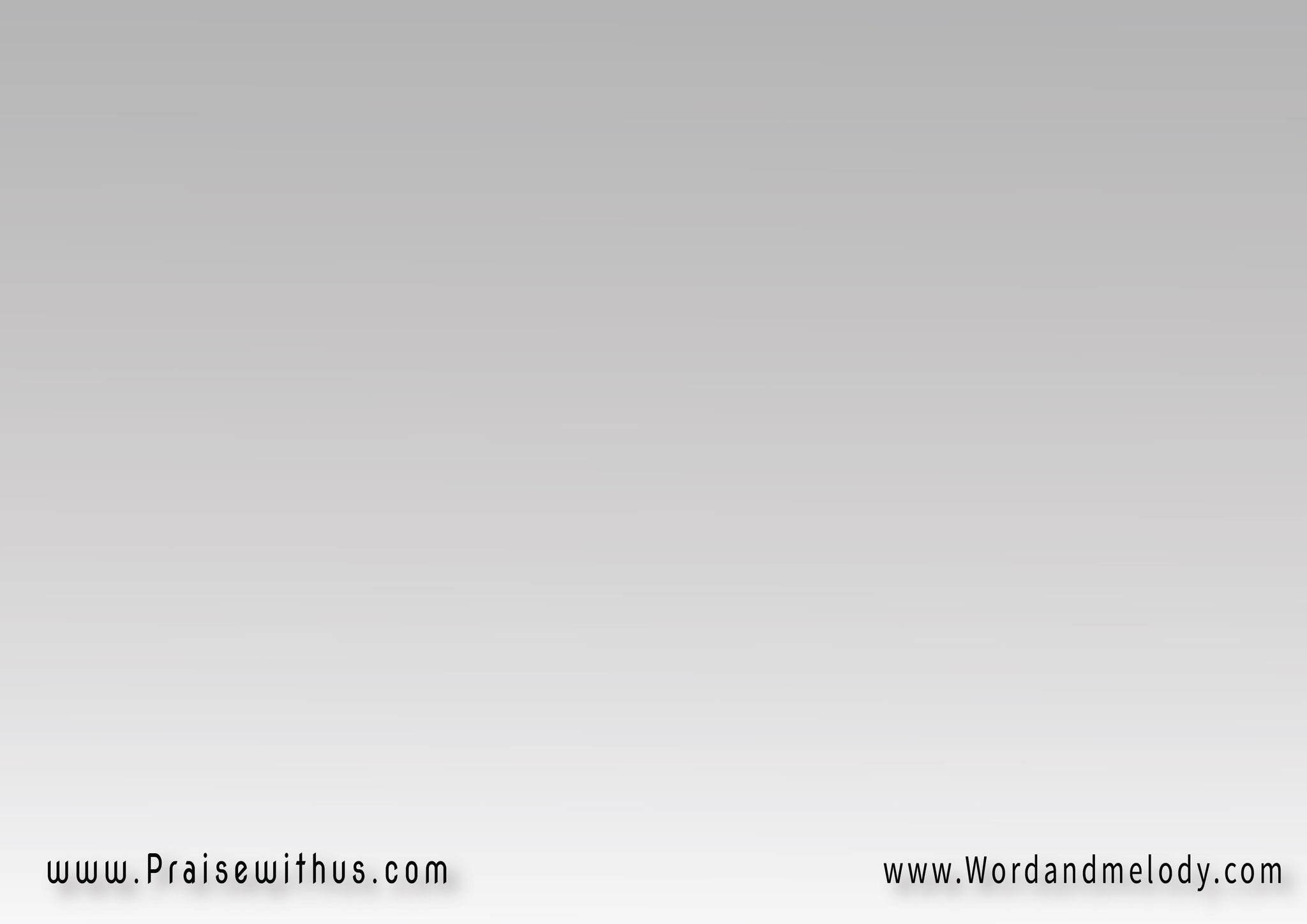 القرار:
(أغني في وسط الآلام 
وأعبد إلهي على الدوام)2(ماشي معايا طول الأيام) 2 رحمة وخير وماليني سلام
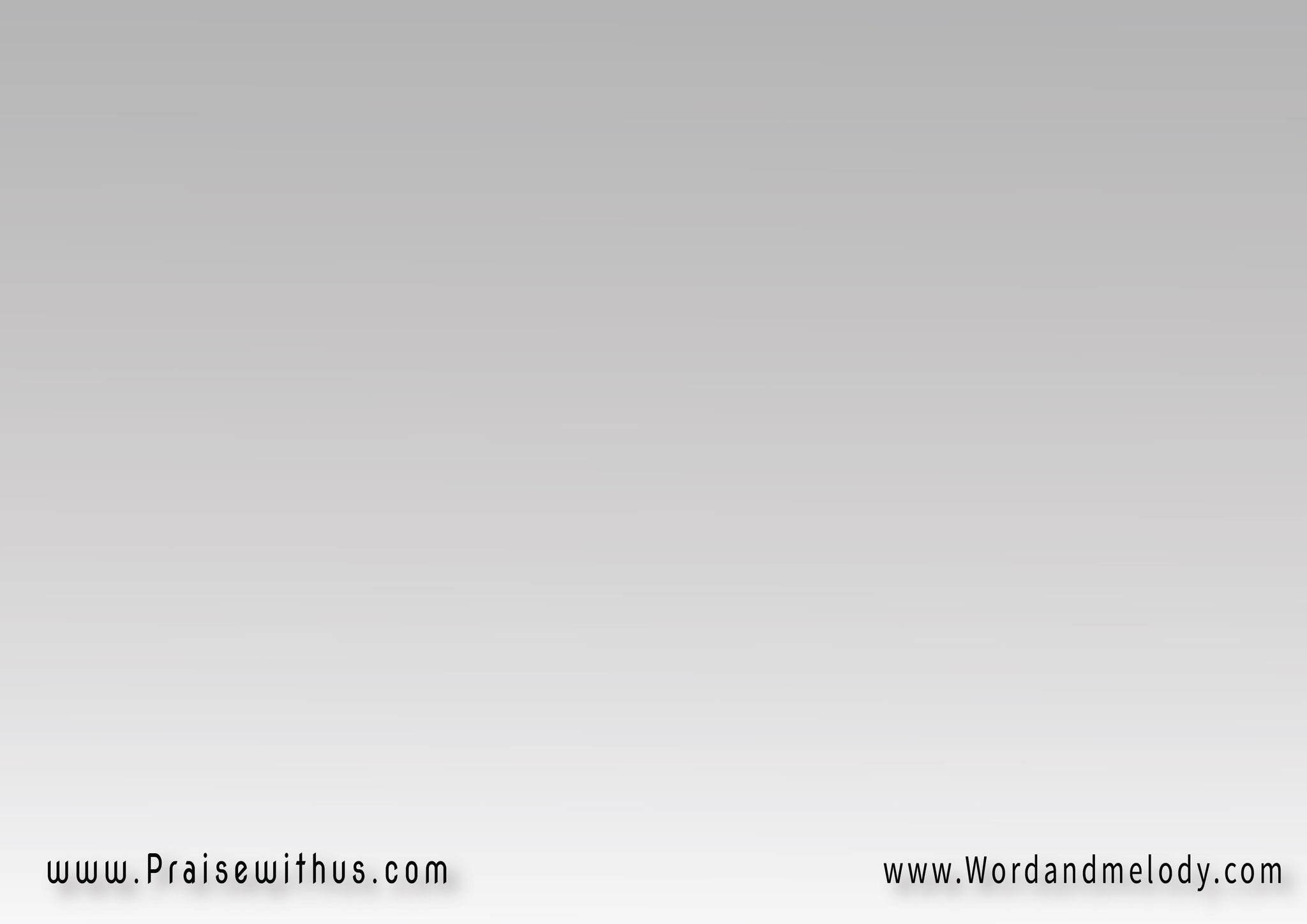 2- 
(سعادتي في وقت الإضطهاد 
إني بشاركه في آلامه)2
(رفضوه ورفضوني أعيش فرحان)2 هتشارك بكره فى أمجاده
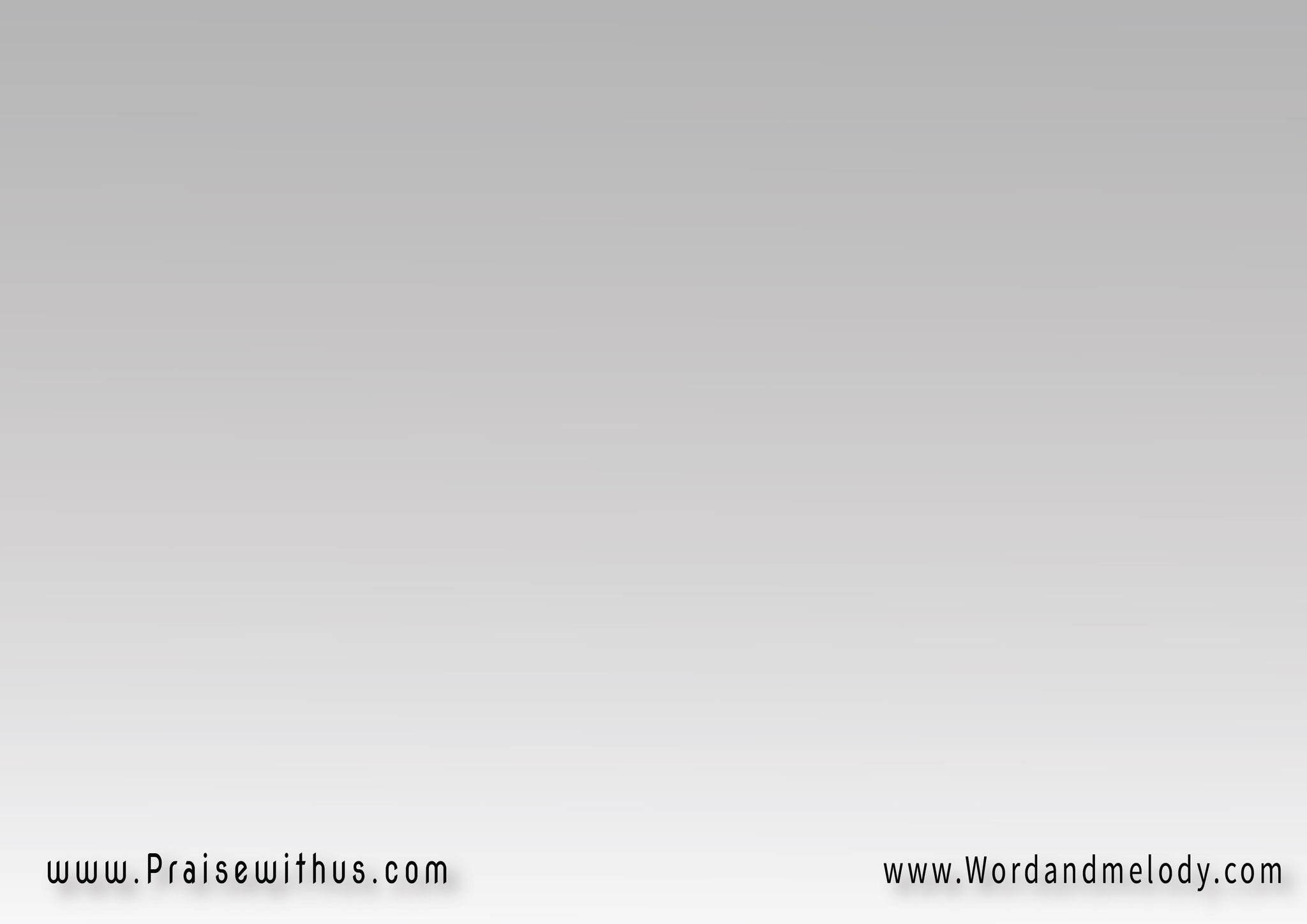 القرار:
(أغني في وسط الآلام 
وأعبد إلهي على الدوام)2(ماشي معايا طول الأيام) 2 رحمة وخير وماليني سلام
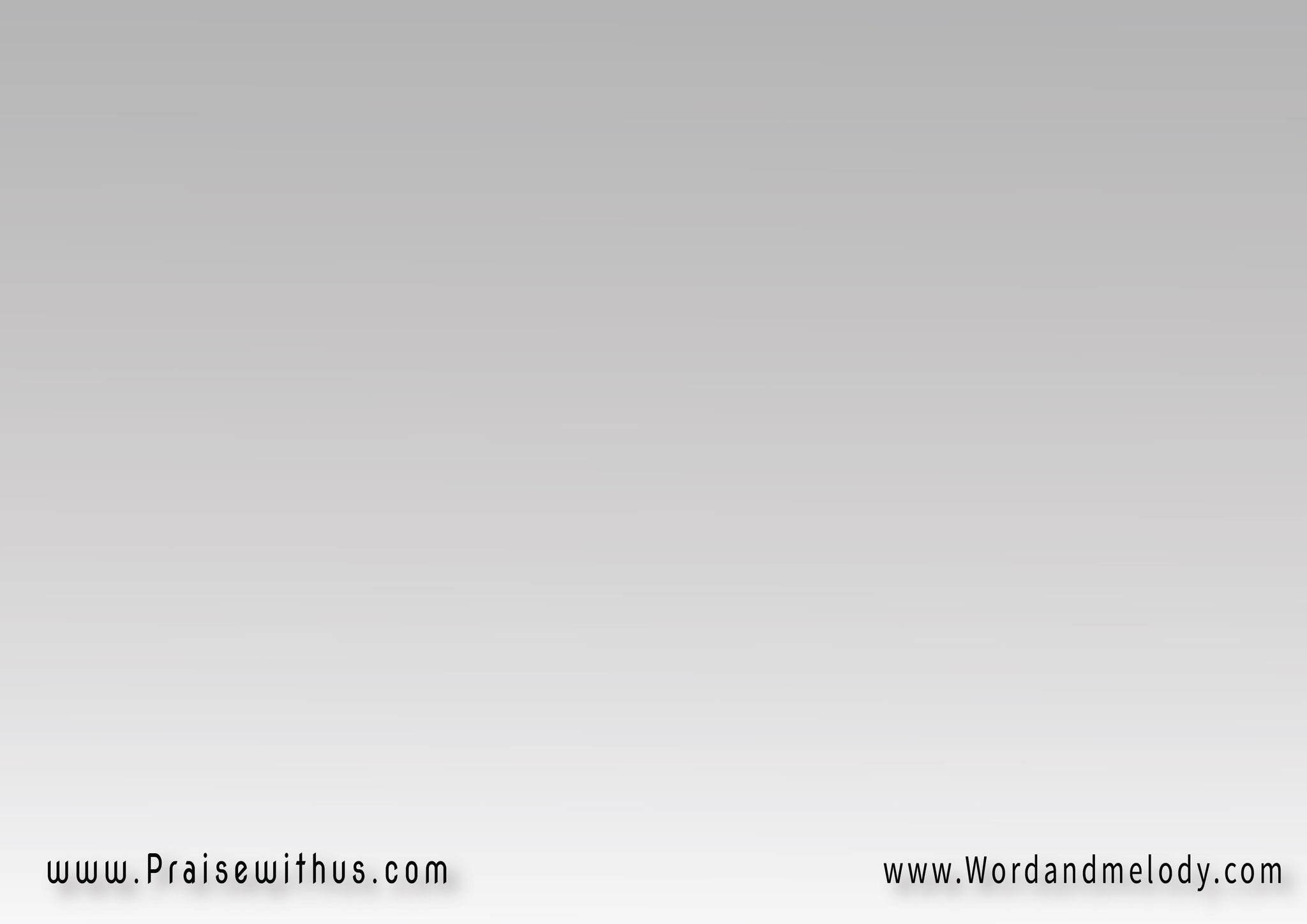 3- 
 (انت اللي بتبقي يا راعي 
على عهدك ما بتتغير)2
(بحنان وبحب تضمني ليك)2  تجيني أبداً ما بتتأخر
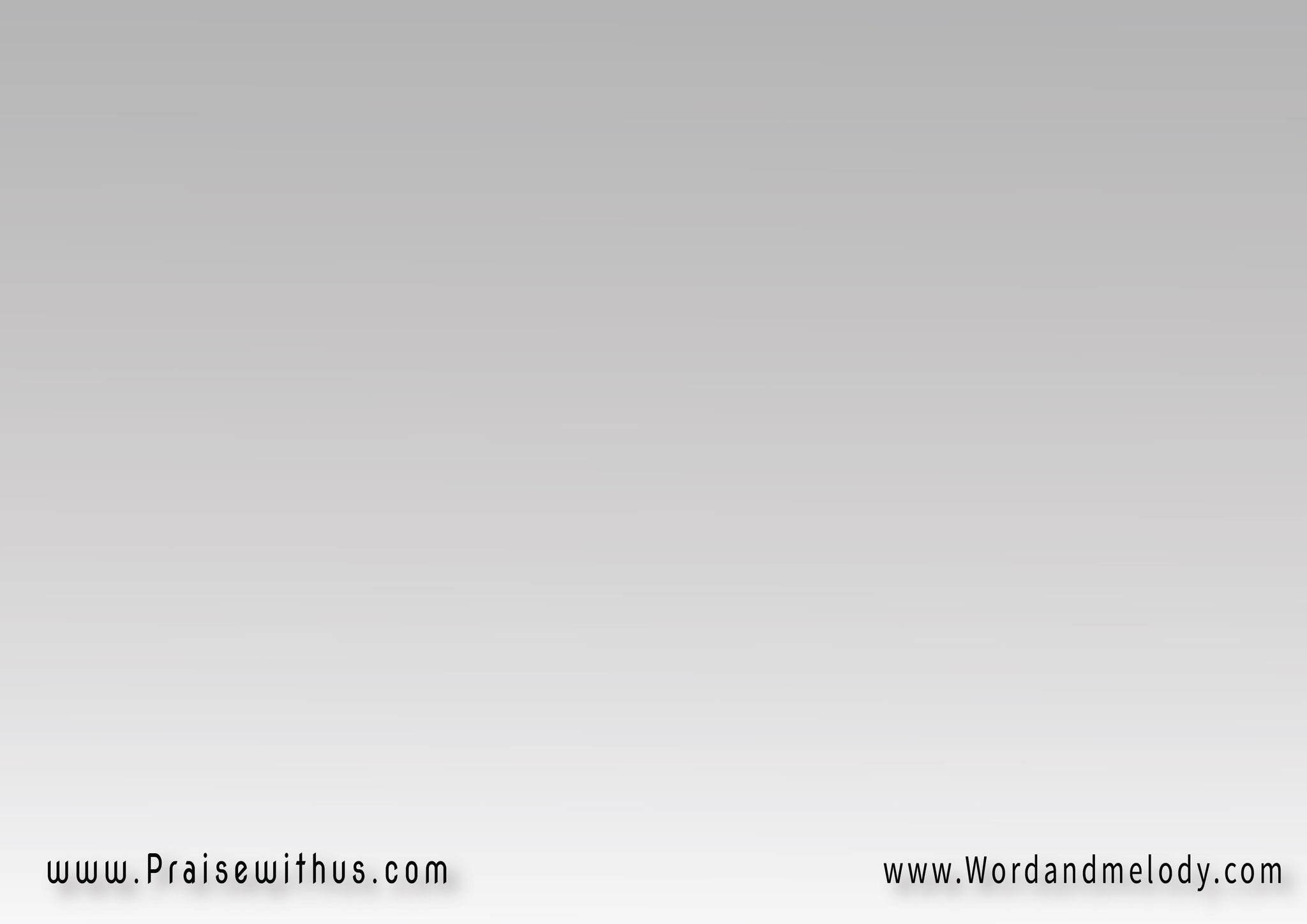 القرار:
(أغني في وسط الآلام 
وأعبد إلهي على الدوام)2(ماشي معايا طول الأيام) 2 رحمة وخير وماليني سلام
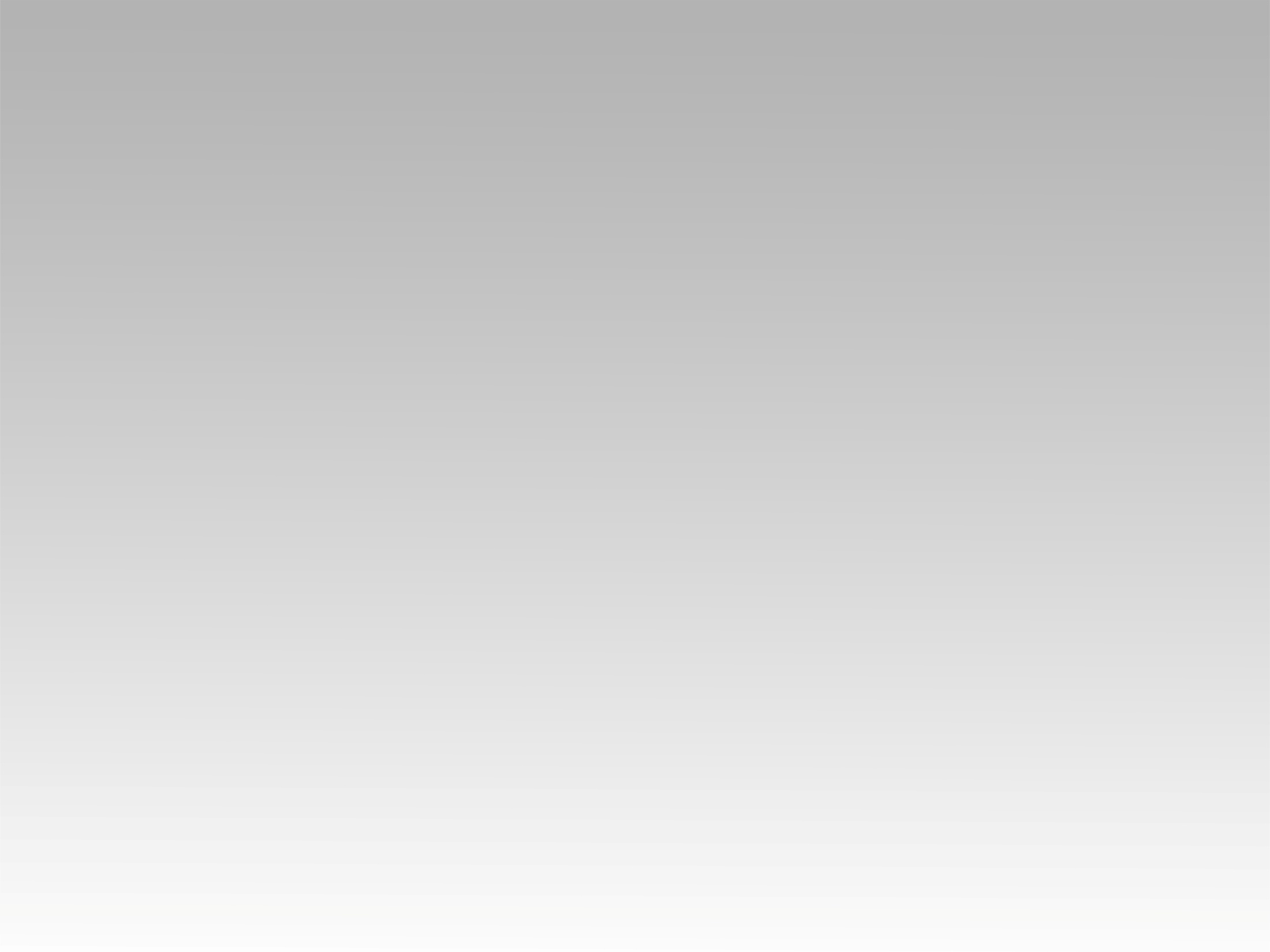 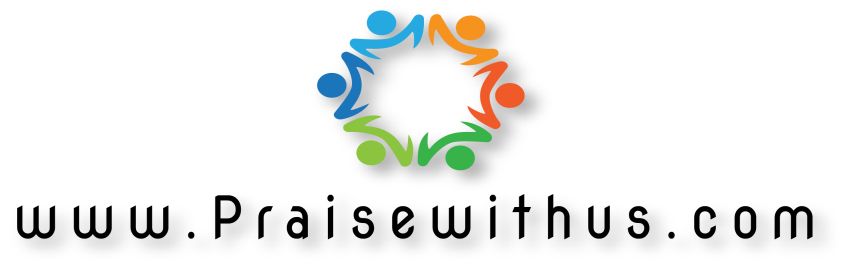